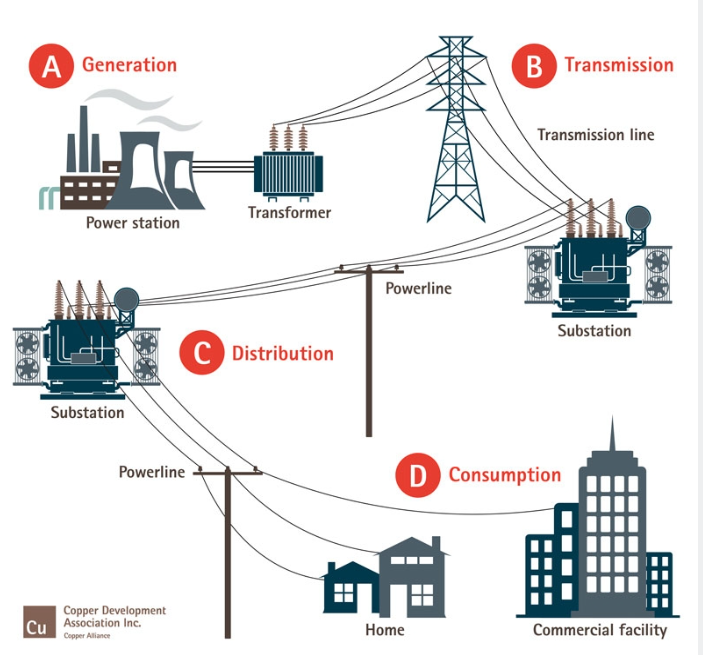 Australian energy overview
This was our energy forecast around 2010 – very obsolete
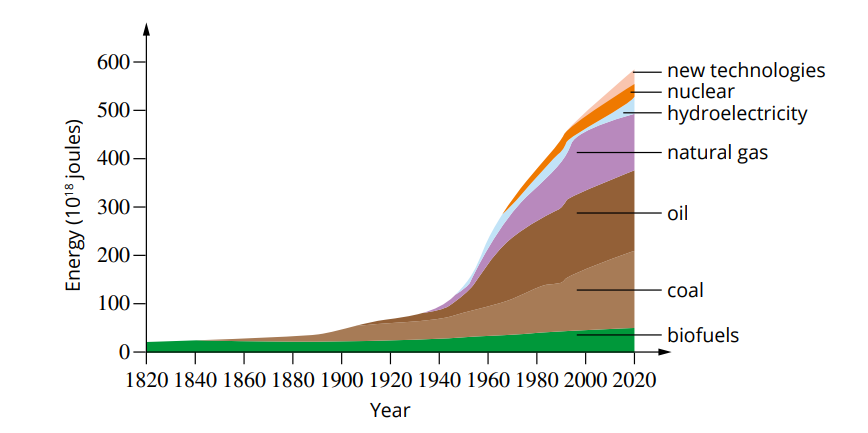 This graph is history – energy consumption is not growing at this rate and finally renewables are gaining a foothold.
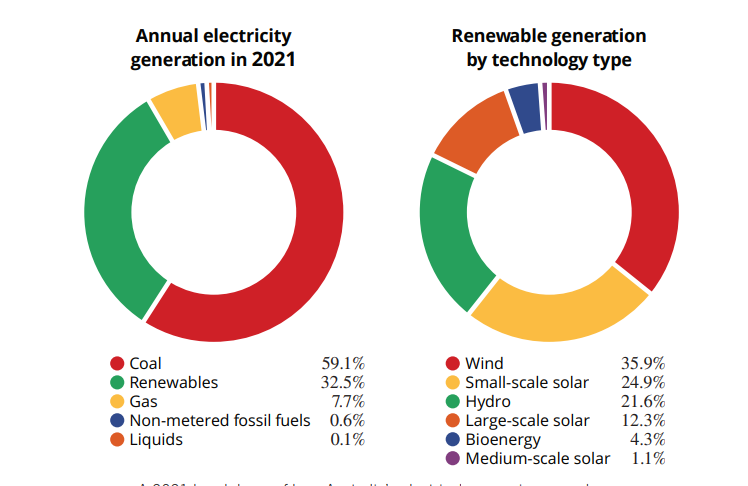 Renewables now account for over 30% of our electricity supply and this is rising fast.
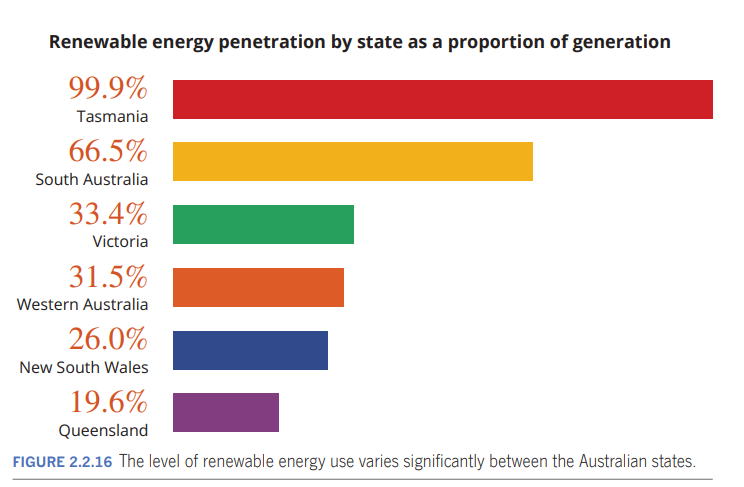 but not all states are equal!
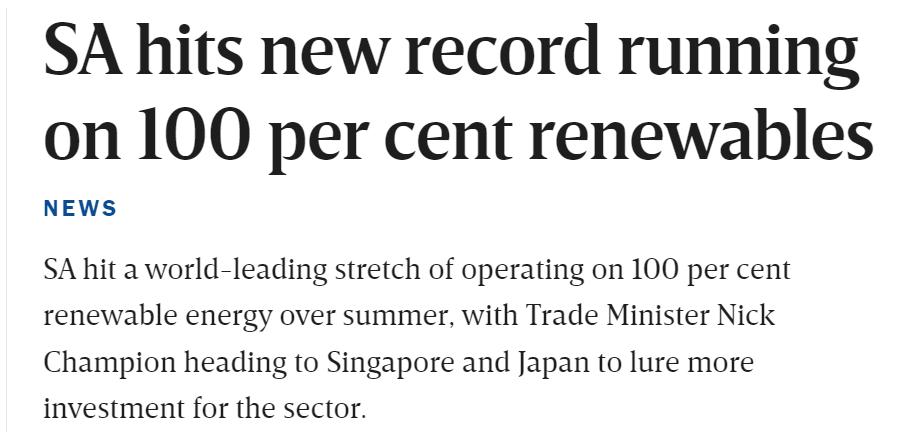 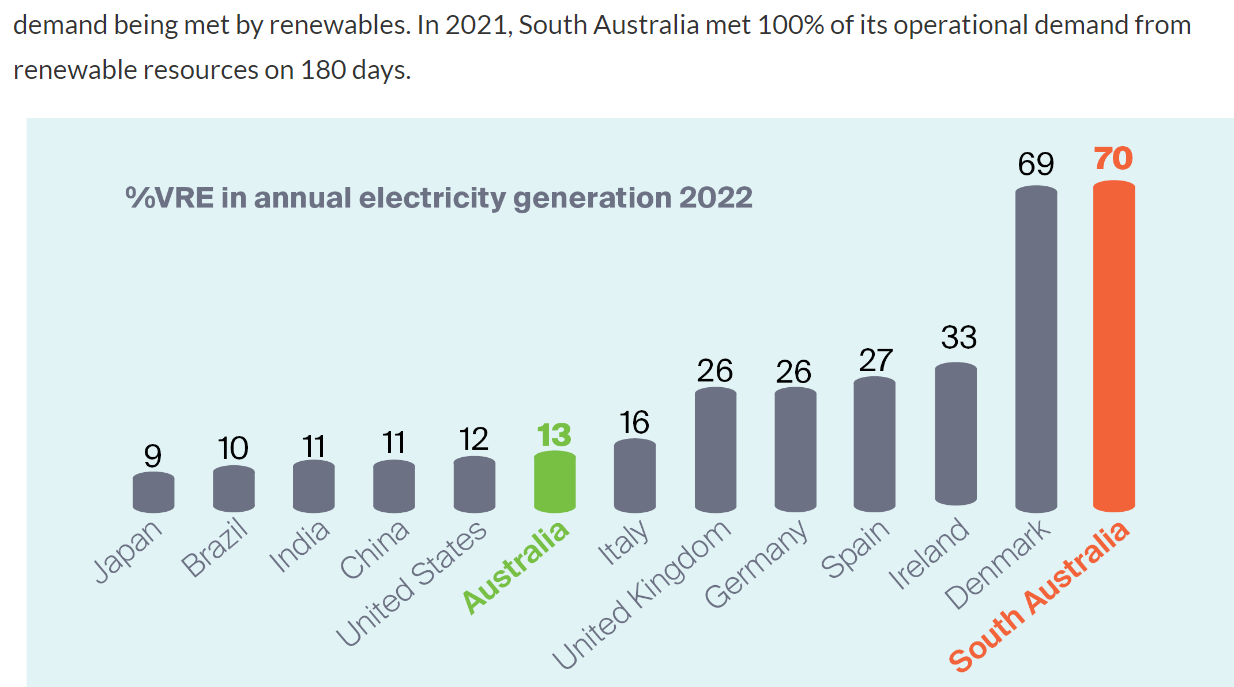 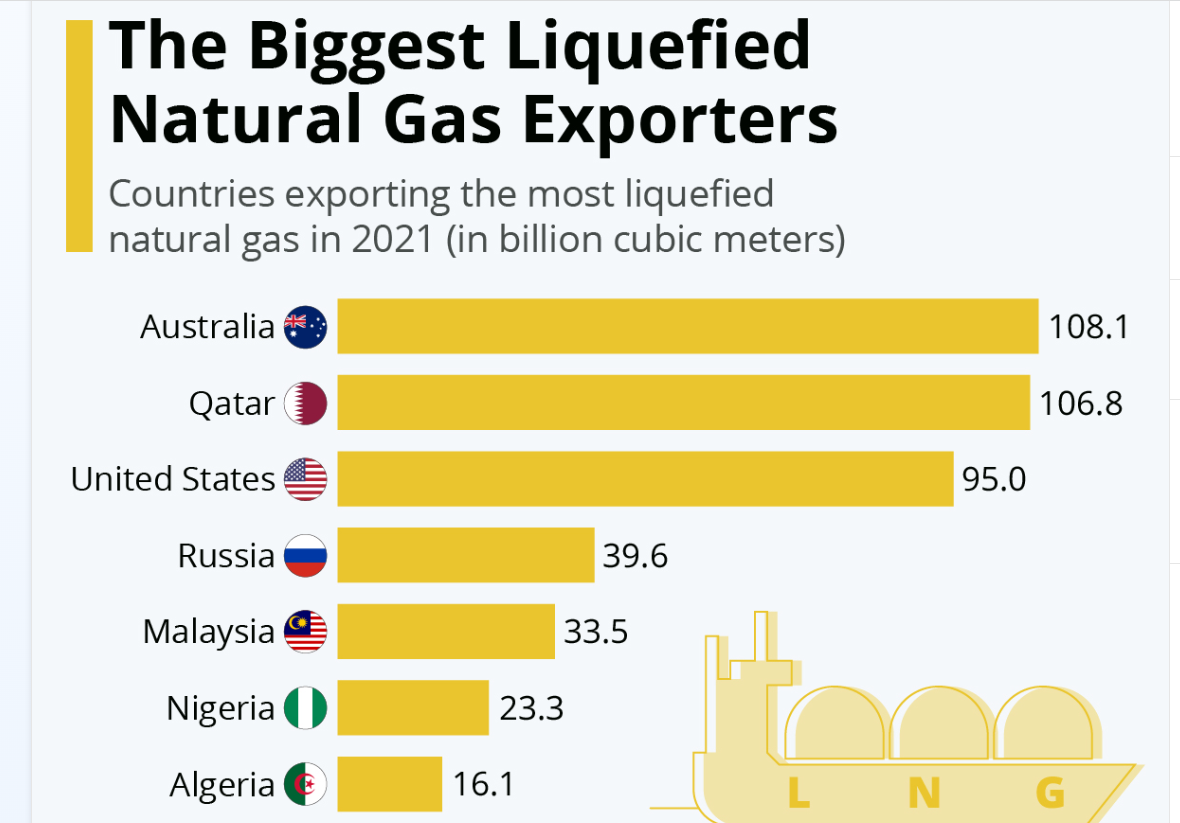 However, Australia gains financially from exporting massive volumes of LNG - perhaps not a graph to be proud of
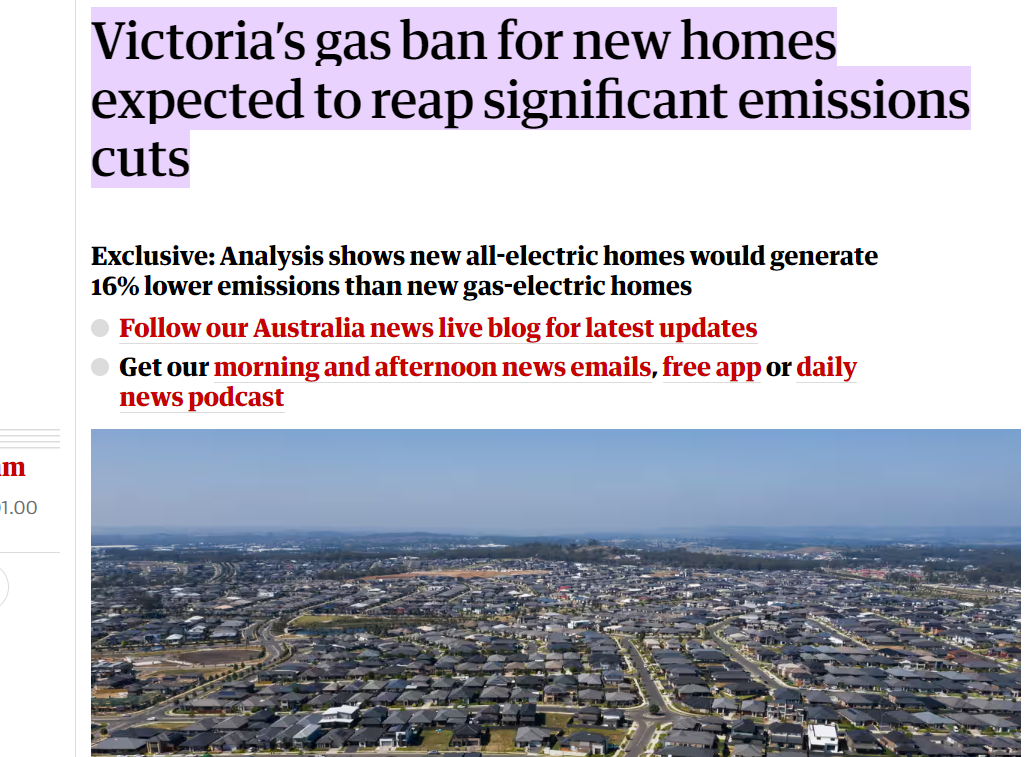 WA and Qld have gas reserves but Victoria does not.
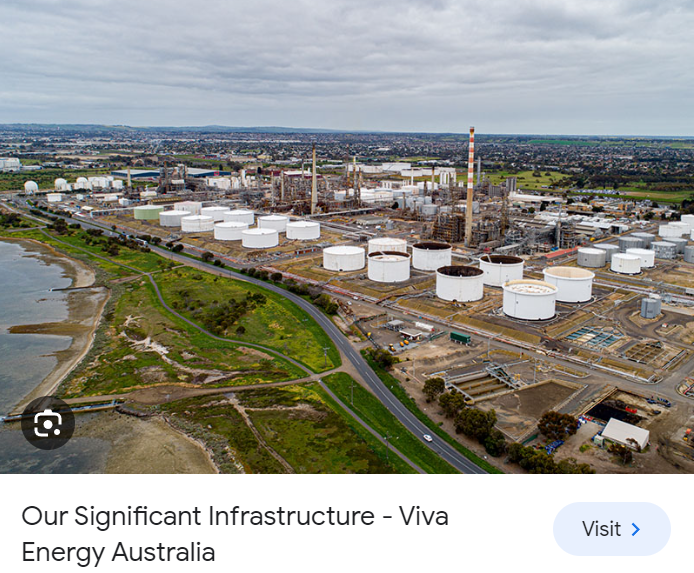 Our last petrol refinery – Corio Geelong
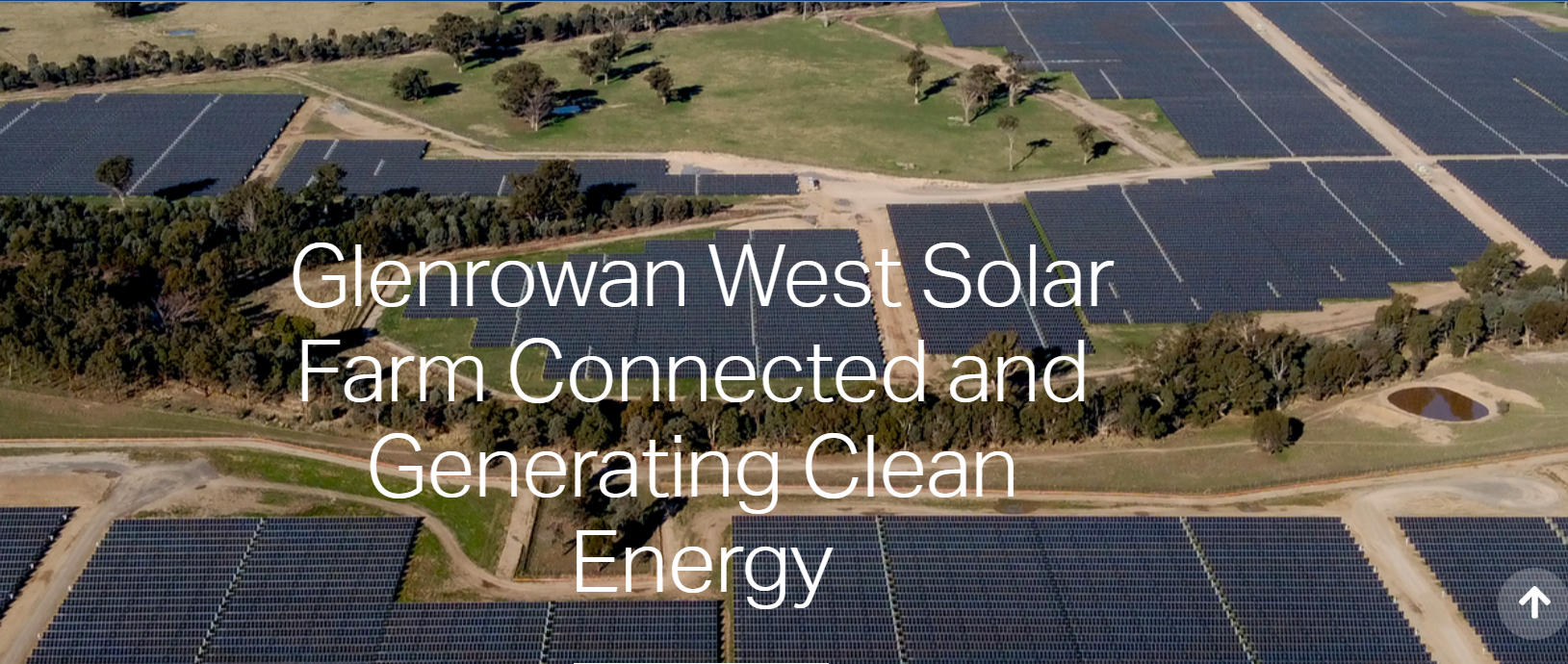 Change in Victoria – the Glenrowan Solar Farm
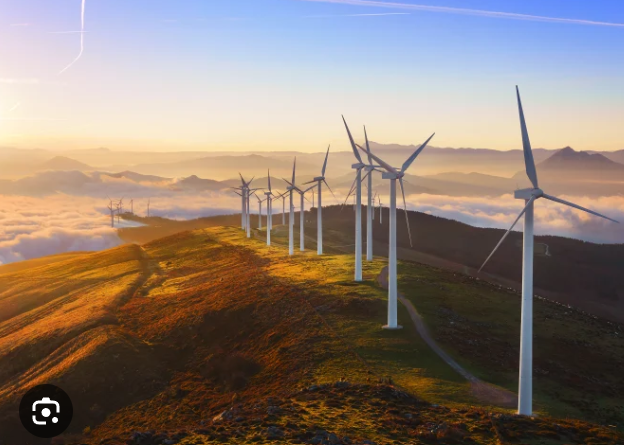 Wind Farms
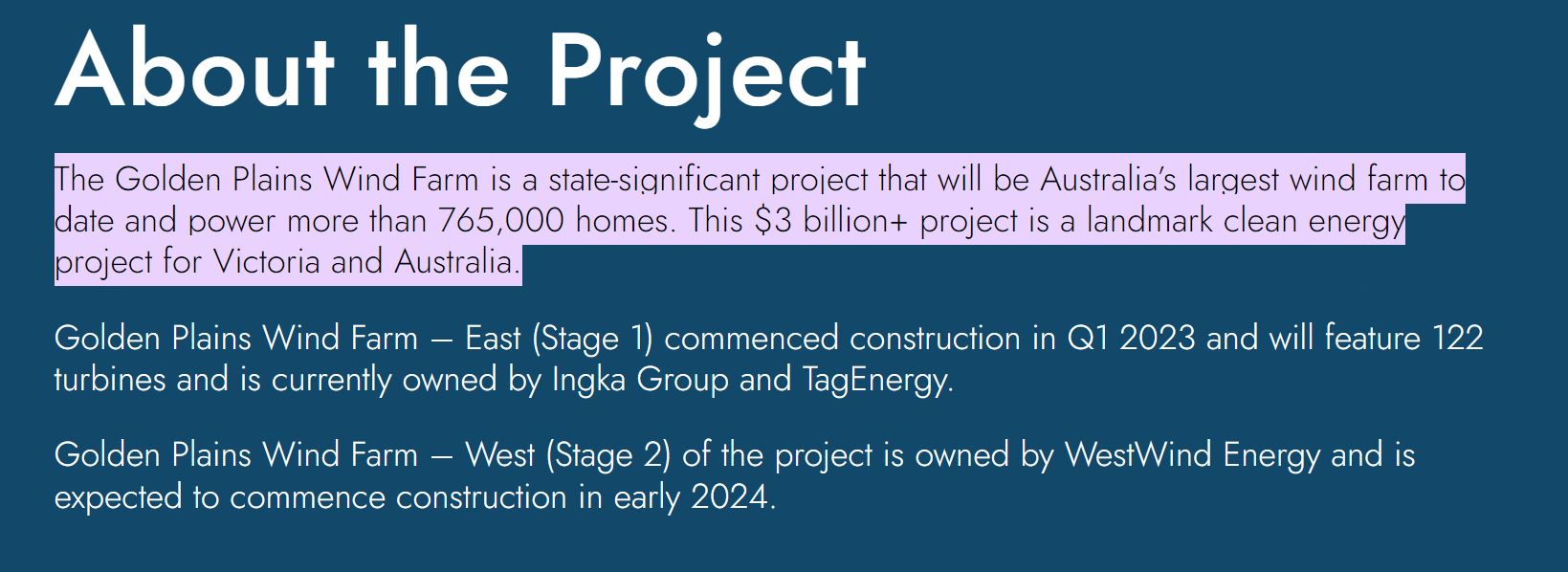 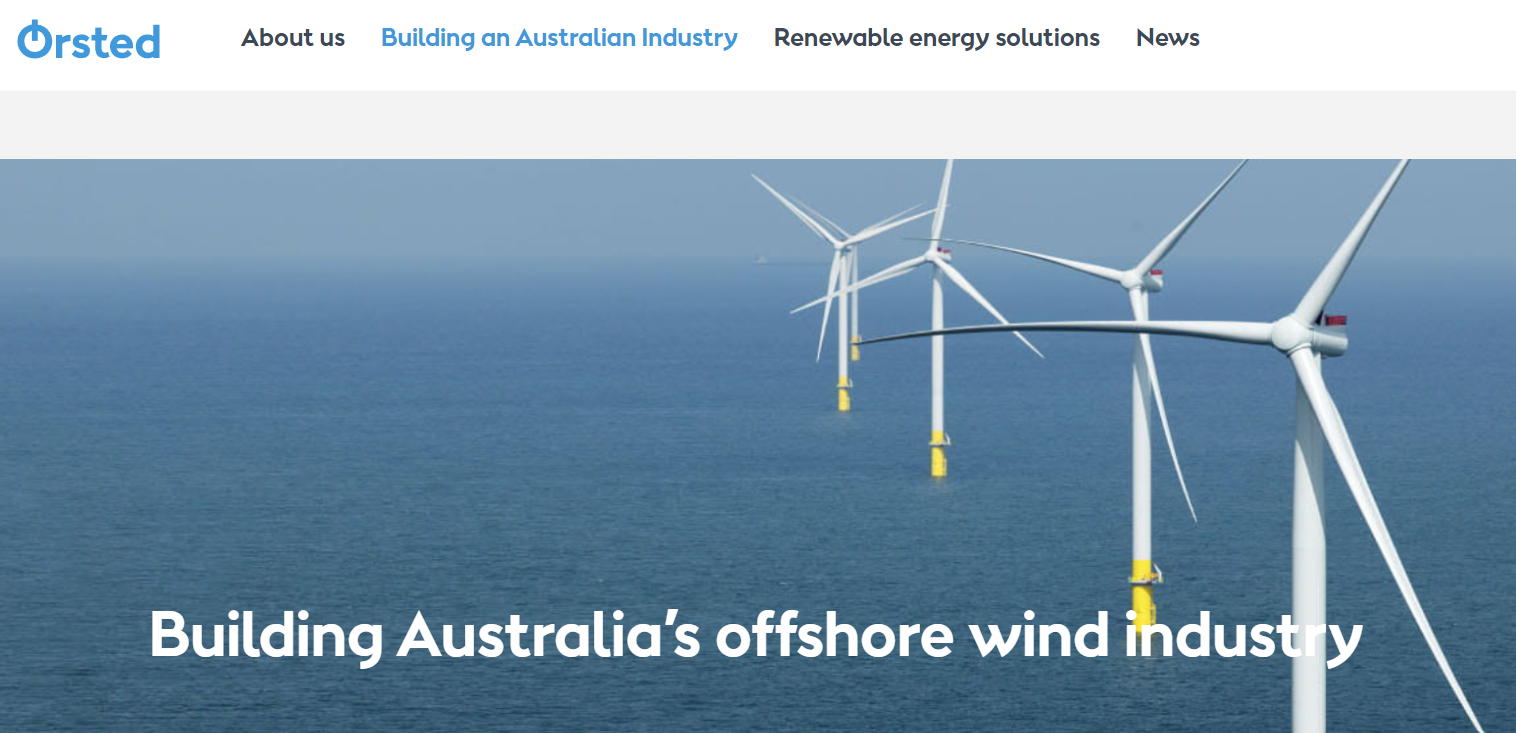 and offshore wind in Gippsland
Not just electrical energy – also transport change
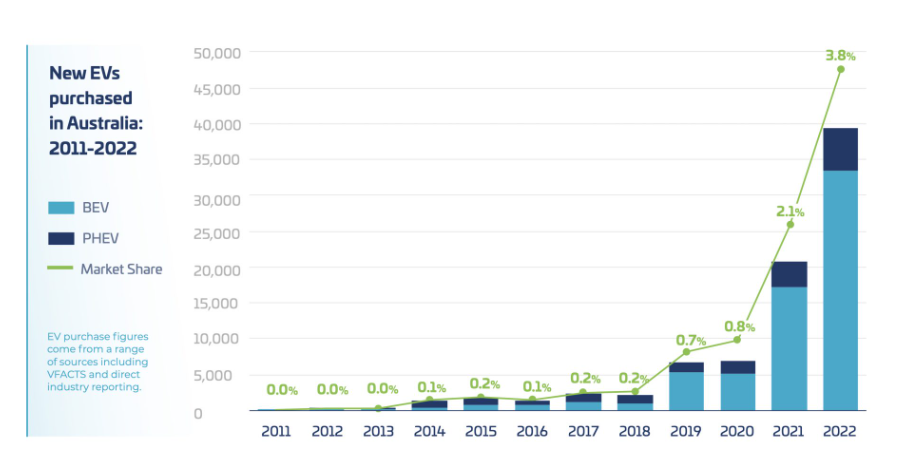 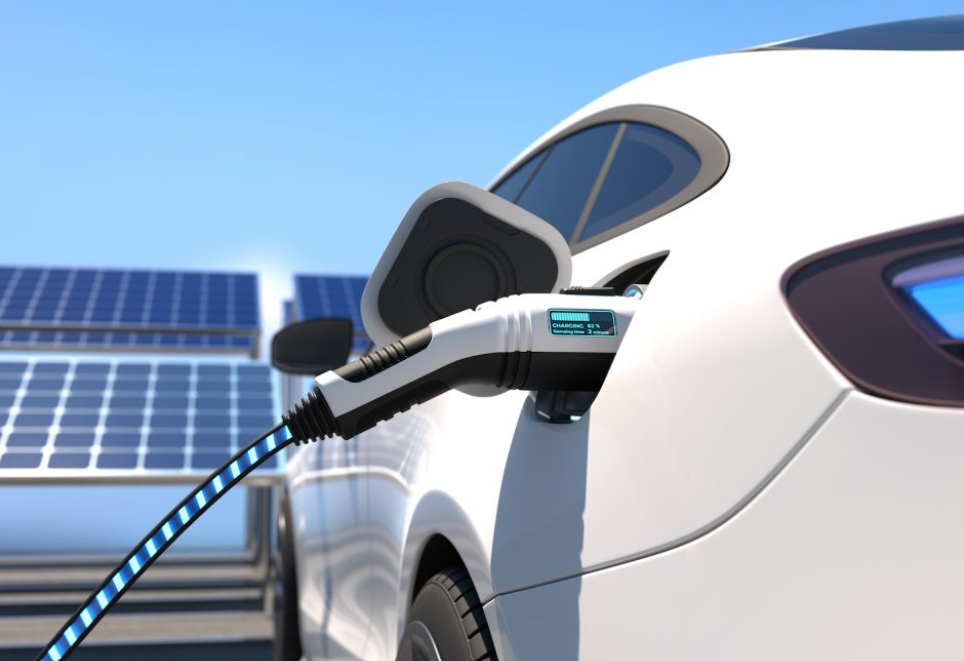 With renewables comes the question of storage (for when the sun don’t shine)  – the Geelong lithium storage battery
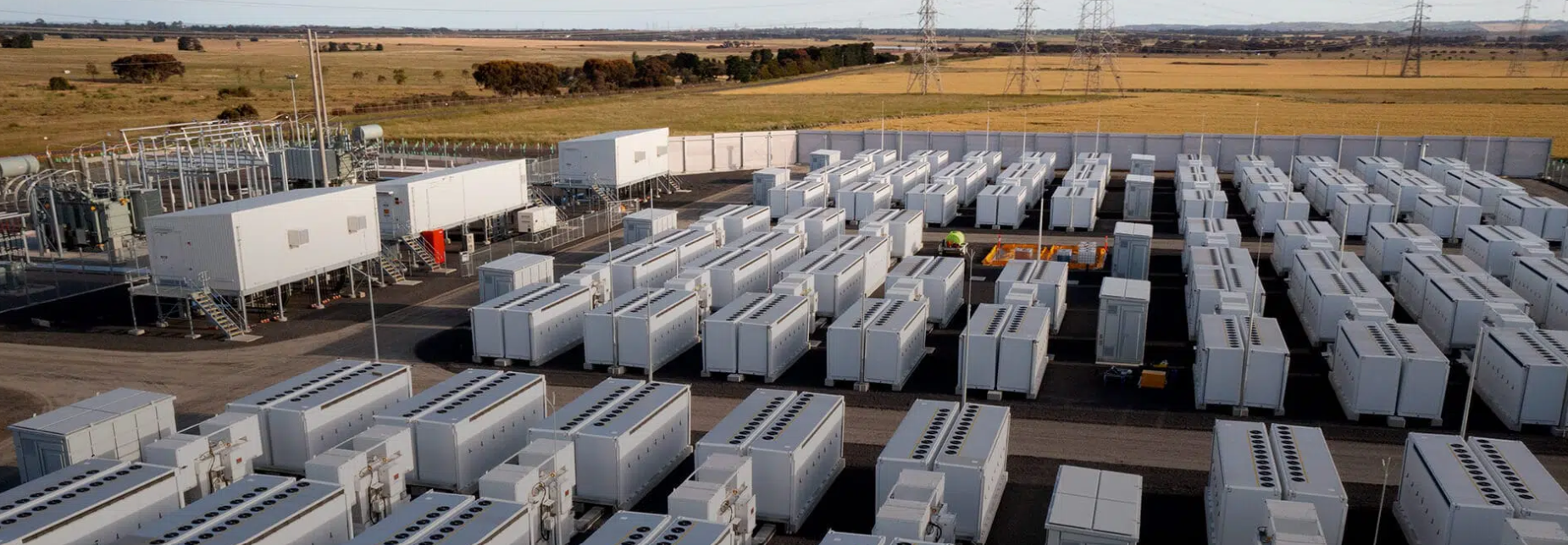 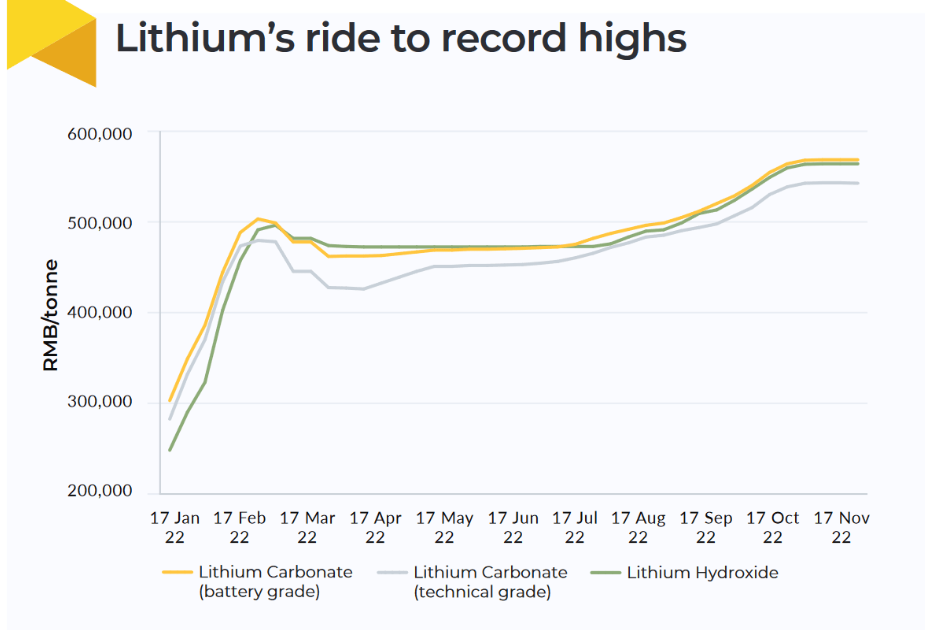 Three problems – care with fire and lithium abundance and
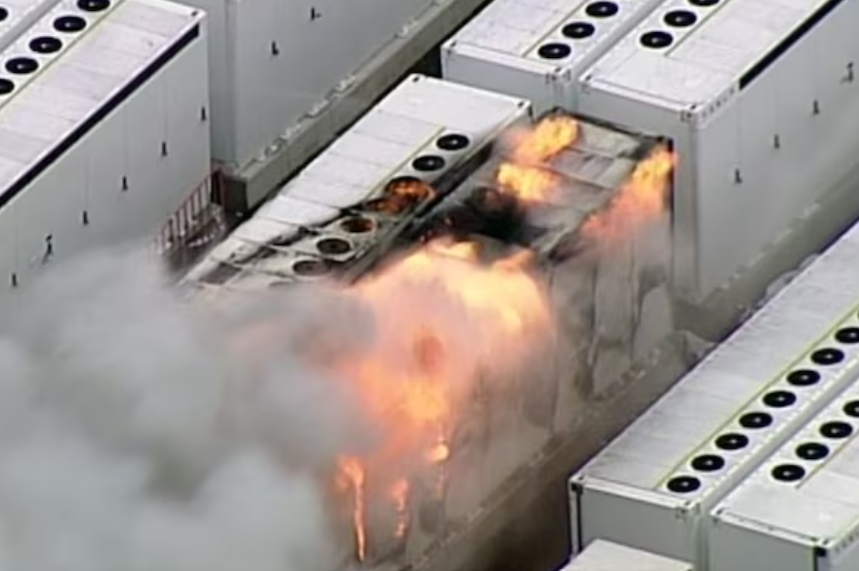 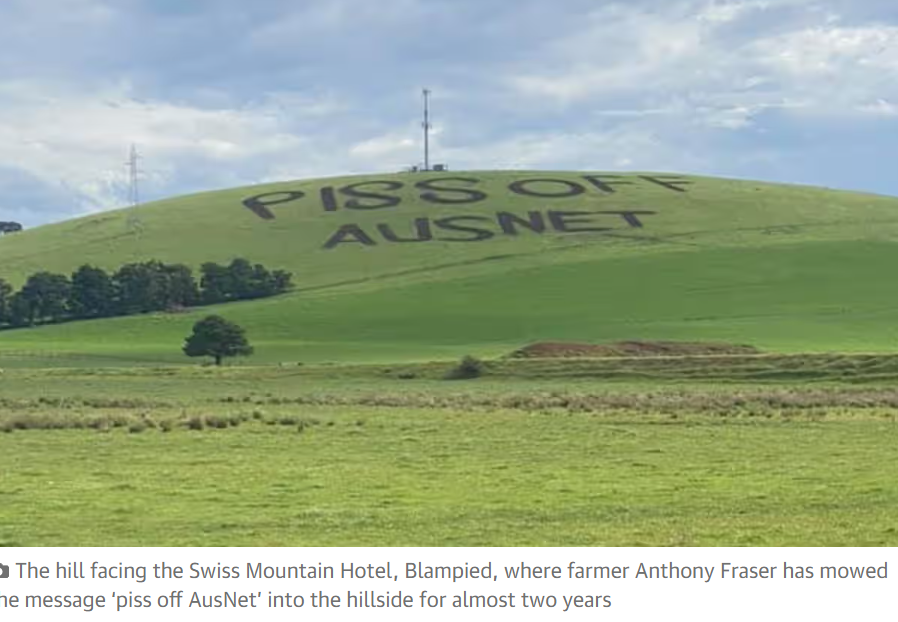 some farmers are not looking forward to new power lines running through their properties!
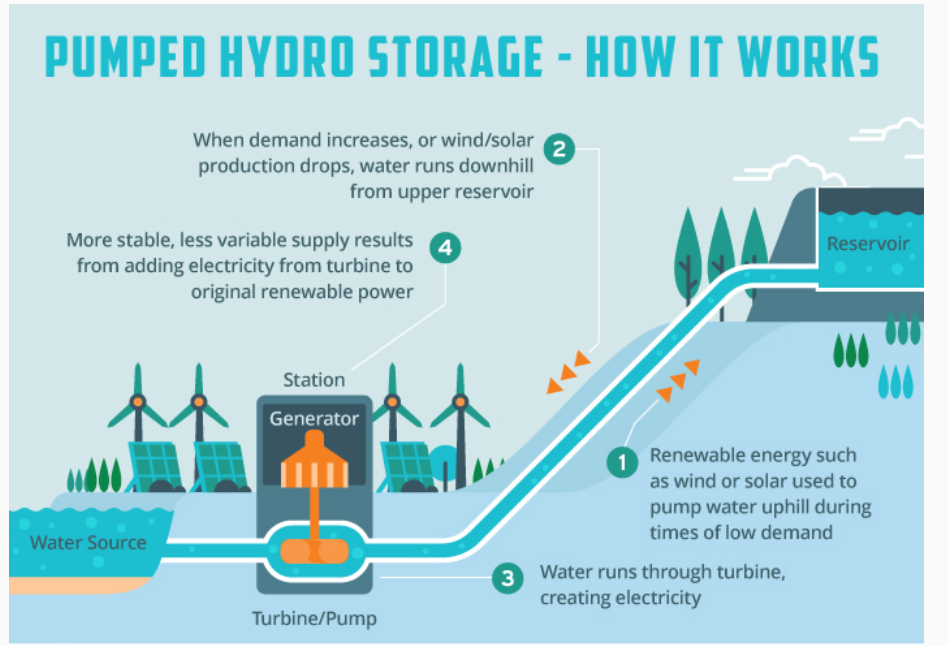 Pump water uphill as storage!
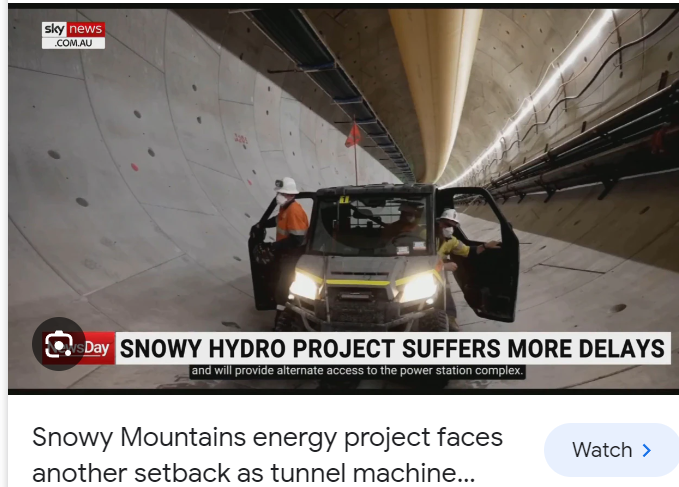 Maybe there are alternatives to lithium
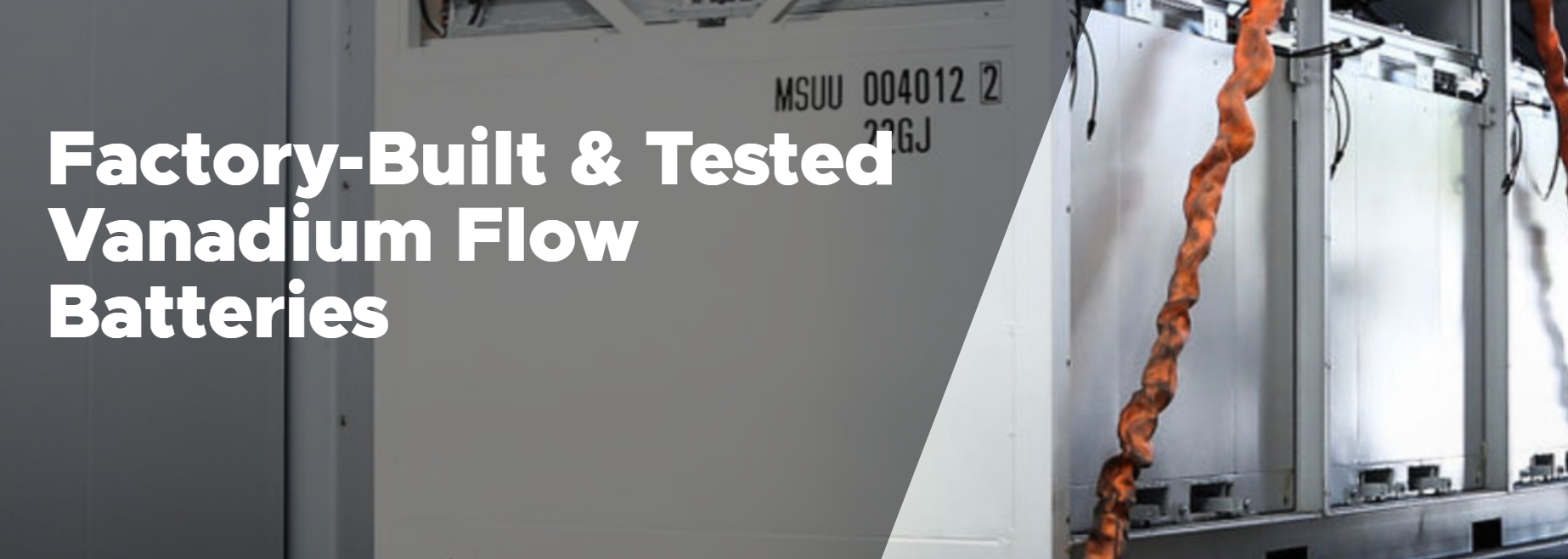 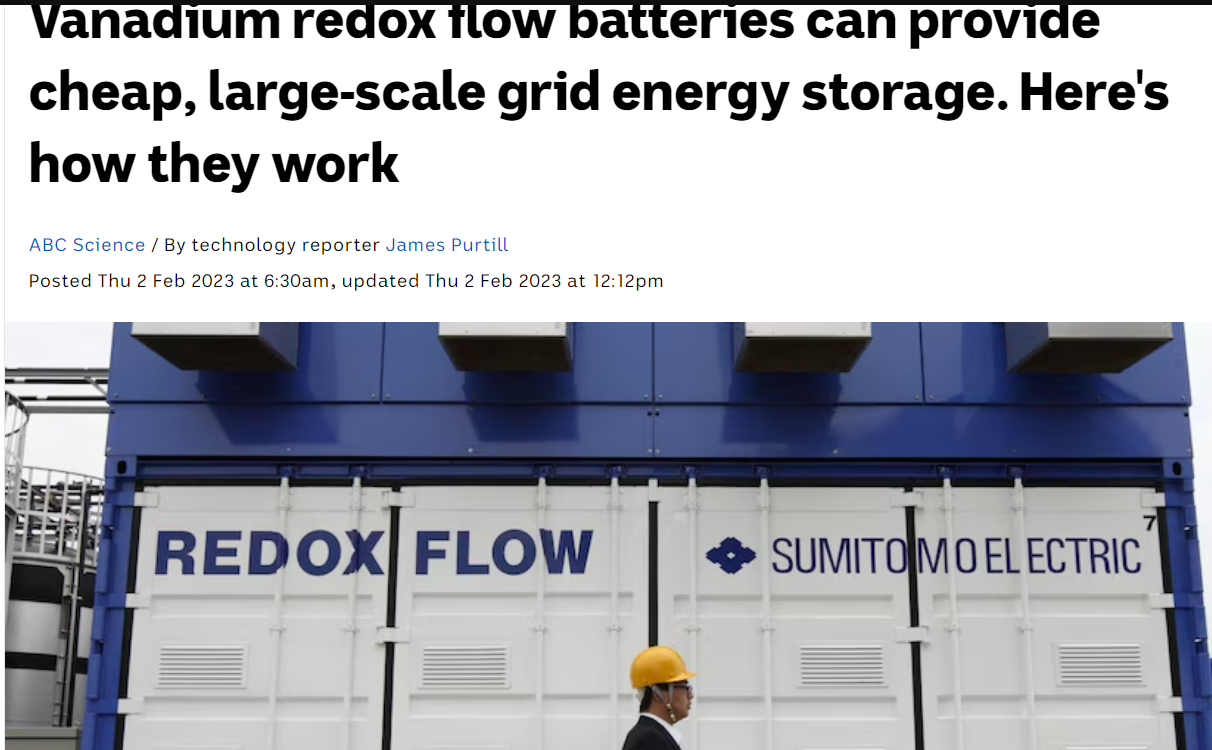 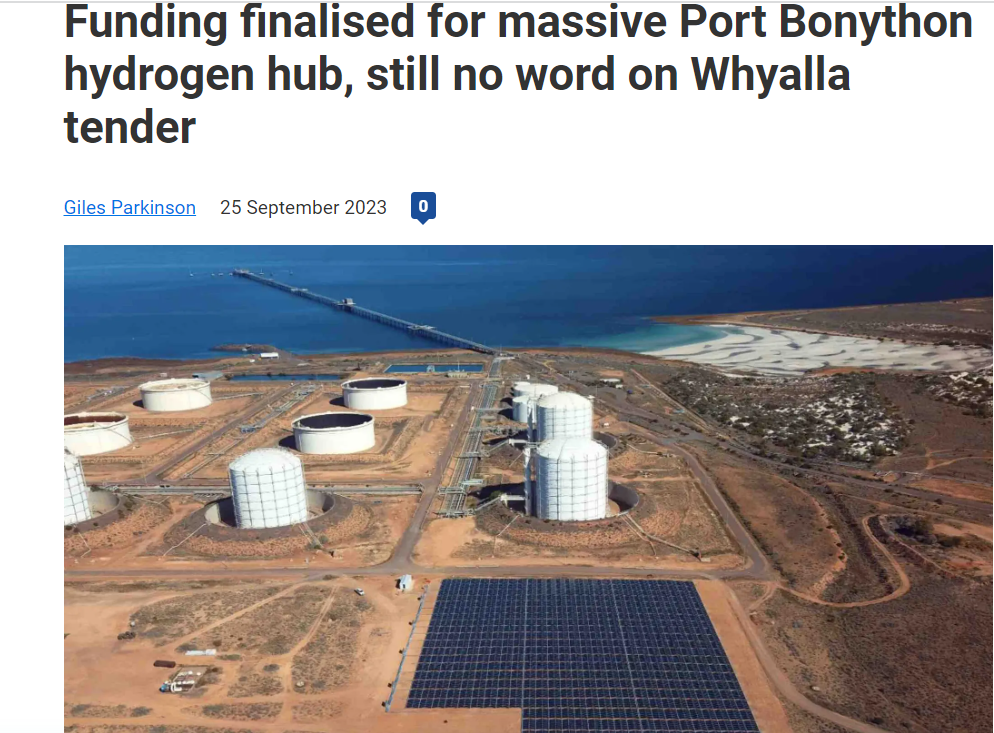 And hydrogen might be a form of storage
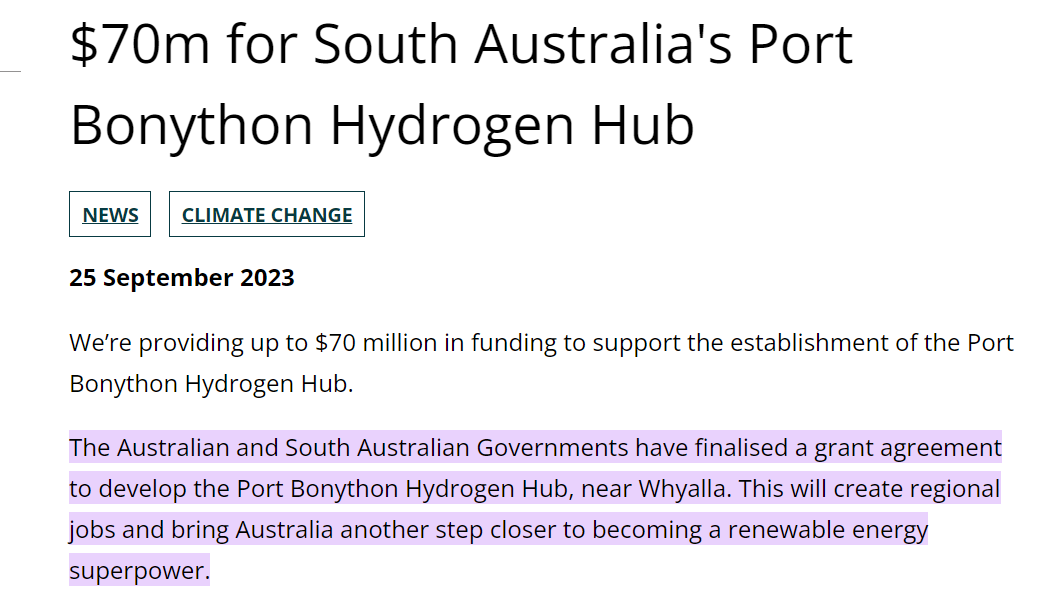 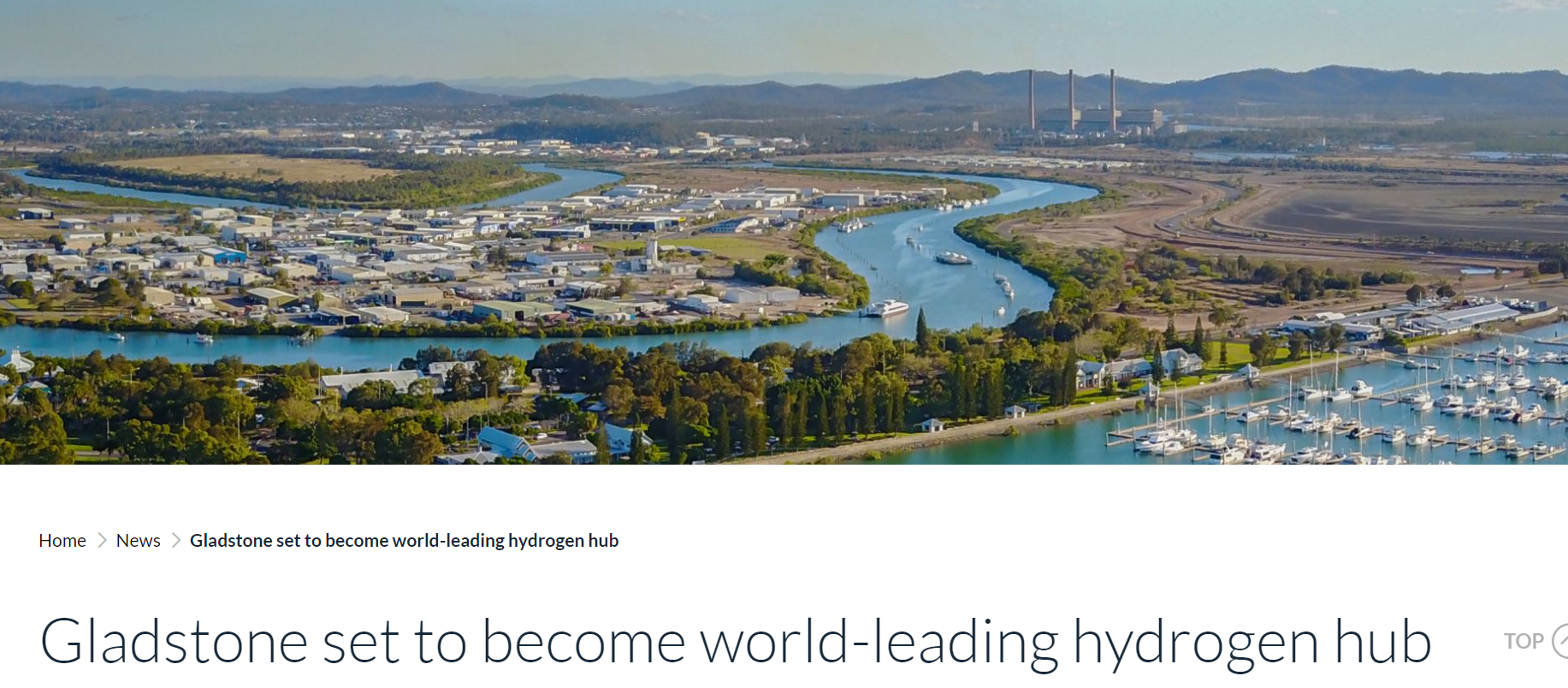